1．1943年，歌曲《没有共产党就没有新中国》诞生在北京城区往西一百多千米的堂上村，并传遍大江南北，经久不衰。如今，在这首歌曲的诞生地，人们建起了纪念馆。许多学校在这里为学生举办18岁成人礼。下列对“没有共产党就没有新中国”的理解正确的是（   ）①中国最广大人民群众真诚地拥护中国共产党的领导②中国共产党成立时间最早最长也是世界上最先进的政党③领导各族人民进行了28年的浴血奋战实现了伟大复兴④对“为什么革命、怎样革命”的根本问题给出了正确的答案P7第三段。    A．①②	B ①④	C．②③	D．③④
4．2021年是“十四五”规划的开局之年。习近平总书记要求党的所有工作都要围绕开好局、起好步来展开，做到态度不能变、决心不能减、尺度不能松，确保“十四五”时期我国发展的目标任务落到实处。这要求中国共产党①坚持人民主体地位，切实维护人民根本利益②深入推进党的建设，依法全面履行国家职能
③贯彻从严治党方针，发挥从严治党引领作用④不断完善执政方式，提高依法行政能力水平
A①③       B．①④       C．②③       D．②④
6．我国每一项重大政策的决策和实施,大体都要经过“中共中央提出建议→各民主党派等充分协商→政协广泛征求意见→人大审议通过→政府贯彻实施”的程序。这一决策过程表明了中国共产党（   ）①坚持民主执政,代表着各社会群体的共同利益（最广大人民的根本利益）②是中国特色社会主义事业的领导核心③坚持依法执政,使党的主张通过法定程序上升为国家意志④高度重视党的建设,带领全国人民不断走向胜利（无关党的建设）
A．①②	B．①④	C②③	D．③④
7．党的十九大报告指出,中国特色社会主义进入了新时代。新时代党的建设总要求是:坚持和加强党的全面领导,坚持党要管党、全面从严治党。政治建设是党的根本性建设,决定党的建设方向和效果,为此必须把政治建设摆在首位,加强党的政治建设就要做到(　　)
①加强理想信念教育,用党的创新理论武装党员头脑②坚持党管干部原则,建设高素质专业化的干部队伍
③保证全党服从中央,坚持党中央权威和集中统一领导④执行党的政治路线,严格遵守政治纪律和政治规矩
A．①②	B．①④	C．②③	D③④
10．2021年3月29日，全国扫黑除恶专项斗争总结表彰大会在北京举行。三年来，黑恶势力得到有效铲除，社会治安环境显著改善，经济发展环境持续优化，人民群众获得感幸福感安全感不断提升，国家长治久安得到有效保障。这说明，开展扫黑除恶旨在（    ）
①保障人民当家作主，维护人民利益    ②履行国家专政职能，巩固国家政权
③协调人民内部矛盾(敌我矛盾不是人民内部)，保障社会稳定    ④打击各类犯罪行为，彰显国家实力
A①②	B．①④	C．②③	D．③④
11．人民警察队伍是一支有着光荣传统和优良作风的队伍，也是和平年代牺牲最多、奉献最大的队伍。2021年1月10日是第一个“中国人民警察节”，这是在国家层面专门为人民警察队伍设立的节日，是对人民警察队伍为党和人民利益英勇奋斗的充分肯定。“中国人民警察节”的设立（   ）
①体现了鲜明的政治性、广泛的全民性和警察职业的归属性
②旨在增强广大人民警察职业荣誉感和国家司法机关的震慑力
③有利于更好地打击犯罪，保证人民民主和维护国家长治久安
④激励全警以强烈的担当精神履行好党和人民赋予的时代使命
A．①②	B．①④	C．②③	D③④
13．2021年3月11日，经代表们广泛的讨论、审议，十三届全国人大四次会议以高票表决通过《全国人民代表大会关于完善香港特别行政区选举制度的决定》。由此可见（   ）
①全国人大在行使最高决定权      ②人民代表大会在国家机构中居于最高地位
③人民的意志得到全面体现        ④人民代表大会制度坚持民主集中制原则
A．①③       B．②③      C①④     D．②④
14．2020年7月，山东某市举行以“践行绿色发展理念，推进生活垃圾分类管理”为主题的人大代表电视问政会，市人大代表与政府职能部门相关负责人共同把脉这一民生问题。由此可见（   ）
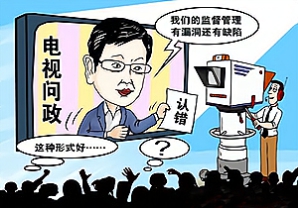 ①基层协商推动了我国社会治理体系和治理能力现代化（无关基层协商）
②回应人大代表的质询是政府提高行政水平的根本要求（质询是人代会期间的，材料中只能说笼统的监督权）③人大代表切实与人民群众保持密切联系④舆论监督在对国家行政机关的监督中发挥着独特作用A．①②	B．①③	C．②④	D③④
15．2021年3月4日，全国政协十三届四次会议在北京开幕。本届政协会议要以庆祝中国共产党成立100周年为重点，强化思想政治引领；以服务“十四五”规划实施为主线，增强协商建言实效；以增进大团结大联合为目标，着力凝聚智慧力量和以推进制度落实为抓手，提高工作成效。这体现人民政协（    ）
①是爱国统一战线组织和国家机构的重要组成部分②通过协商民主，推进相关决策的科学化、民主化
③担负组织国家经济、文化和生态环境建设的职能（政府的职能）④履行参政议政职能，为新时代国家建设出谋献策
A．①②	B．①③	C ②④	D．③④
18．社区是社会治理的基础。某社区针对城市化进程加速，居民流动性大造成的社区居民相互不熟悉，联系沟通少，对社区事务关注度不高等问题，开办书画班、建立艺术团，丰富社区文化生活；成立“居民议事会”，做到有事好商量，众人的事由众人商量；在垃圾分类、平安社区建设、社区志愿者服务等方面吸纳更多居民参与。该社区的做法（   ）
①坚持了以人民为中心的发展思想                ②提升了基层群众行政管理效能
③创新了基层群众自治的组织结构（居委会）       ④增强了居民的社区共同体意识
A．①②	B ①④	C．②③	D．③④
27．党的十八届三中全会以来，全国政法机关以提高司法公信力为导向，不断推进司法体制改革，维护社会公平正义，人民群众的获得感、幸福感、安全感不断提升。下面有利于体现司法公平正义的有(    )
①司法机关独立行使审判检察权，不受任何机关干预（不得违法干预，可以正常监督）②努力消除群众诉讼障碍，全面落实司法公开原则
③依法纠正冤假错案，健全完善预防和纠正错案机制④统筹城乡一体化发展，让农民共享改革发展成果
A．①②	         B．①④	          C②③	          D．③④
31.阅读材料,回答问题（12分）
民族要复兴，乡村必振兴。
中共中央、国务院印发的《关于全面推进乡村振兴加快农业农村现代化的意见》指出，要举全党全社会之力加快农业农村现代化，让广大农民过上更加美好的生活。某班学生围绕"全面推进乡村振兴"开展探究活动，搜集到以下材料，
结合材料，运用所学政治与法治知识说明，全面推进乡村振兴，关键在党。（12分）
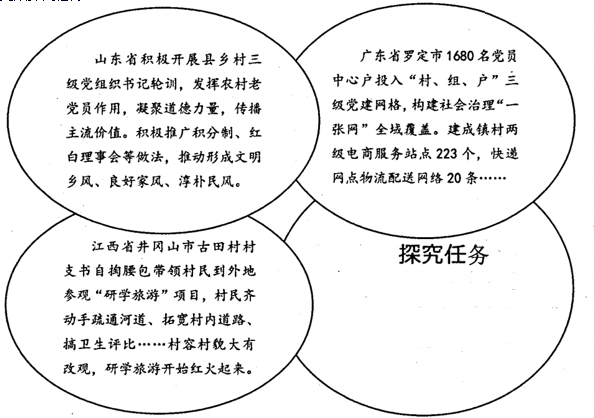 说明，全面推进乡村振兴，关键在党——论证、解释说明乡村振兴
为什么关键在党——党对乡村振兴的作用
①党作为国家最高领导力量，是社会主义事业的领导核心，发挥总揽全局协调各方领导核心作用，坚持政治思想组织领导，科学民主依法执政，不断完善领导方式和执政方式，能够保证全面推进乡村振兴的发展方向；（4分）
②充分发挥各级党组织的战斗堡垒作用和共产党员的模范带头作用，推动党关于乡村振兴的路线、方针和政策贯彻落实；（4分）

③坚持以人为中心的发展思想，立党为公、执政为民，坚持群众路线，充分调动农民参与乡村振兴的积极性、主动性、创造性。（4分）
32.“十四五”时期是我国全面建成小康社会、实现第一个百年奋斗目标之后的第一个五年、做好"十四五”规划编制工作意义重大。2020年10月，中国共产党第十九届中央委员会第五次全体会议审议通过了《中共中央关于制定国民经济和社会发展第十四个五年规划和二O三五年远景目标的建议》。
    关于“十四五"规划，社会各界积极建言献策。某全国人大代表指出，“十四五''期间，应大幅度增加我国可再生能源投资。建议将2030年我国非化石能源消费规划占比提高到25%,2050年实现非化石能源消费占比提高到50%。某全国政协委员强调，应适当延长风电项目并网时限要求,保障行业健康可持续发展。同时，为了解决补贴支付的严重滞后问题,建议国家发行可再生能源补贴特别国债。展望“十四五”，全国人民满怀信心、充满期待，因为我们有强大的制度优势和保障。
结合材料,运用政治与法治知识，谈一谈展望“十四五”，全国人民满怀信心、充满期待的制度优势所在。（12分）
①党的领导是中国特色社会主义制度的最大优势//中国共产党是中特最本质的特征，中国共产党领导“十四五”规划制定，总揽全局协调各方，是十四五”规划的根本保证、方向保证/。
②人民当家作主。//A人民代表大会制度是我国的根本政治制度，/人大代表自觉履行义务，对人民负责，/维护人民的根本利益，
                                                                                              当家作主。
                 B社会各界积极建言献策保证了人民在日常政治生活中享有广泛持续深入参与的民主权利/维护了人民当家作主。
③民主集中制//
④依法治国？
⑤以人民为中心//中国共产党的性质和宗旨决定了党始终坚持以人民为中心，发展为了人民，发展依靠人民，发展成果由人民共享。
⑥协商民主是我国社会主义民主政治的特有形式和独特优势//中国共产党领导的多党合作和政治协商制度是我国的基本政治制度/（政协的协商民主）政协委员积极建言献策，履职尽责，/有利于制定科学合理的“十四五”规划。
33.2020年5月28日，新中国成立以来第一部以“法典”命名的法律——《中华人民共和国民法典》展现在世人面前，中国正式迈入“民法典时代”。
立法有温度，民生总关情，看似高冷的国家立法，其实和百姓生活息息相关。生活中难免遇到不愉快的“小事”，比如遭遇“霸座”、被“垃圾信息轰炸”……如今，这些生活中看似微小的“闹心”事，民法典都进行了一一“校正”。
伟大的时代，催生伟大的法典。民法典在体例结构、法治理念、法治原则、规范体系、制度设计等方面，都呈现了鲜明的时代特色和中华文明的印记。民法典编纂过程中，先后10次通过中国人大网公开征求意见，累计收到42.5万人提出的102万条意见建议，立法回应了现实关切。而且，民法典的制定克服了以往民事立法的碎片化现象，按照民法的科学原理架构民法典，体现了先进性和科学性的贯通。
编纂民法典意义重大而深远，实施好民法典意义同样重大而深远。民法典这部新时代的人民法典一定能够深入人心、落地生根，为坚持和完善中国特色社会主义制度、实现“两个一百年”奋斗目标、实现中华民族伟大复兴的中国梦提供完备的民事法治保障。
（1）编纂民法典是科学立法的生动实践。运用政治与法治的知识加以分析说明。（9分）
（2）习近平强调，要广泛开展民法典普法工作，要把民法典纳入国民教育体系，加强对青少年民法典教育。请结合“全民守法”的知识，谈谈青少年在民法典普法工作中应如何让法治精神内化于心外化于行。（7分）
(1)①民法典呈现了鲜明的时代特色，回应了现实关切，/是符合中国国情和实际的良法。（2分）
②民法典编纂过程中，按照民法的科学原理架构民法典，解决了民事立法的碎片化现象，体现了先进性和科学性的贯通,/遵循了法律体系的内在逻辑和立法工作规律。（3分）
③民法典编纂过程中广开言路，集思广益，凝聚社会共识，使民法典更好体现民意,/坚持民主立法。（2分）
④民法典编纂过程中客观地认识现实生活中的各种利益，并加以合理的确认和保护，/做到了权利与义务相统一。（2分）
(2)①树立宪法律至上,法律面前人人平等的法治理念,自觉守法、遇事找法、解决问题靠法。（2分）
②积极按身依法治国实践,使尊法守法成为自觉的行动和追求,养成学法法守法用法的习惯。（2分）
③不断学习,提高自己的科学文化素质和思想道德素质,增强法治的道德底线,强化规则意识,诚信意识,弘扬公序良俗,自觉履行法定义务。（3分）划到底。